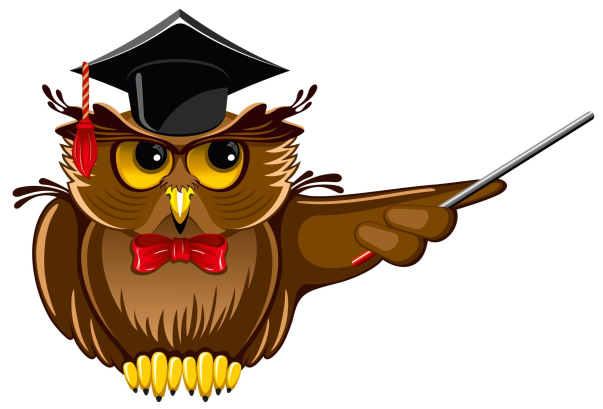 Мой дядя выяснял лет сорок
И всё же выяснить не мог,
Как говорить вернее: творог,
А может, правильней –
творог?
В рамках Международного дня логопедов  в нашем учреждении   традиционно стартовала
ежегодная городская
Акция «Говорим правильно!»
Наш коллектив очень любит готовиться  к этой акции, с удовольствием изготавливают
различные стенгазеты, в которых отражают интересные факты о нашем родном русском
языке. Эти стенгазеты они вывешивают в приёмных групп, в местах наибольшей 
проходимости родителей – на стендах при входе в детский сад. В каждой группе были 
размещены буклеты «Запоминалки», «Учись говорить правильно». Также для родителей 
на буклете была предложена игра «Экскурсовод», где каждый мог  проверить себя
  в употреблении правильного ударения хорошо знакомых слов. При входе в детский сад
в этом году родителям было предложено занимательное задание с карточками 
с правильным и неправильным употреблением слов, каждый мог проверить свой выбор. 
 Конечно же, основная цель такой акции – это призвать родителей  бережно и с большим 
интересом относиться к родному языку.
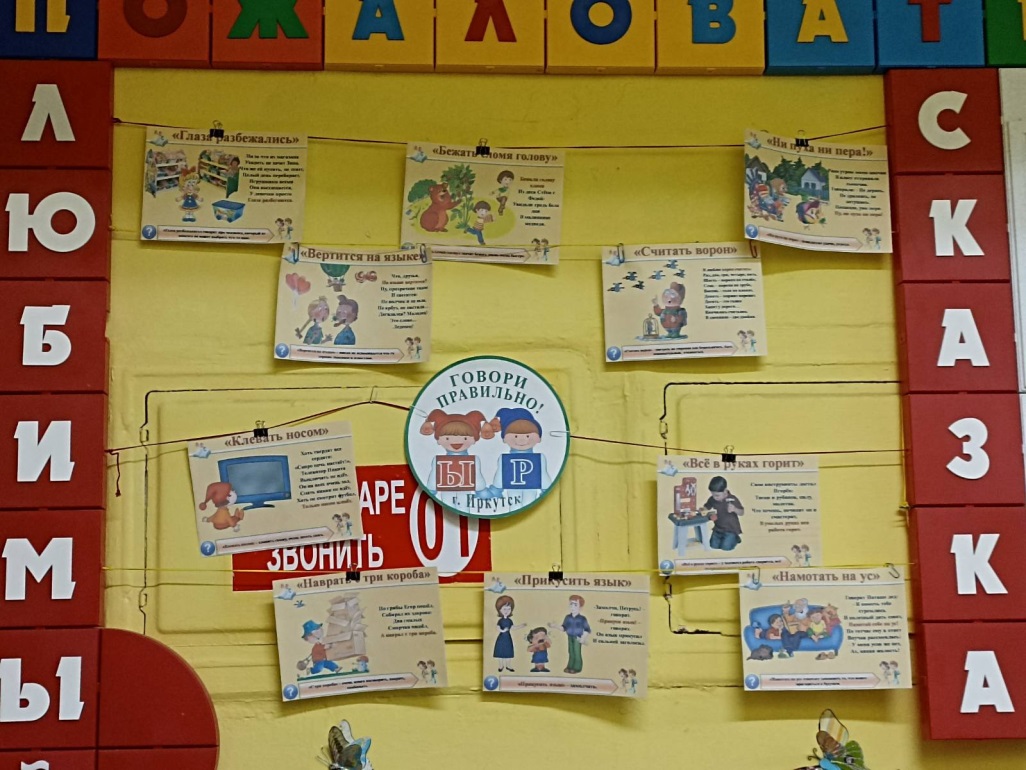 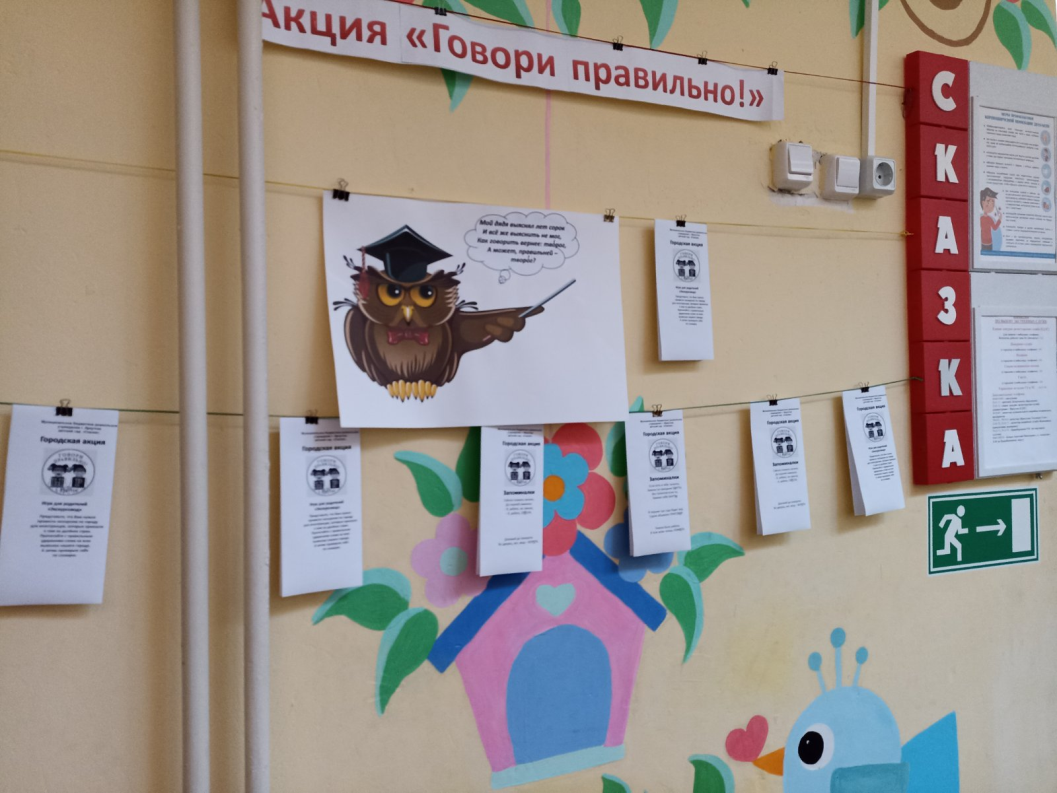 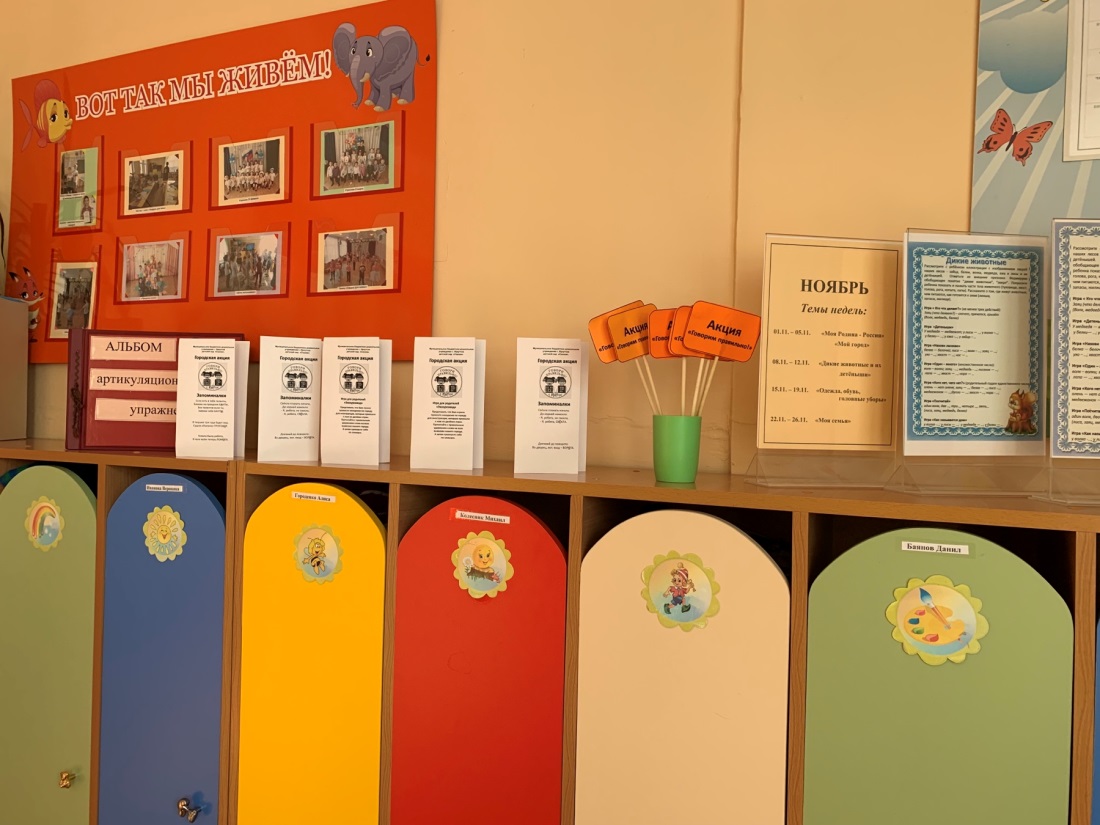 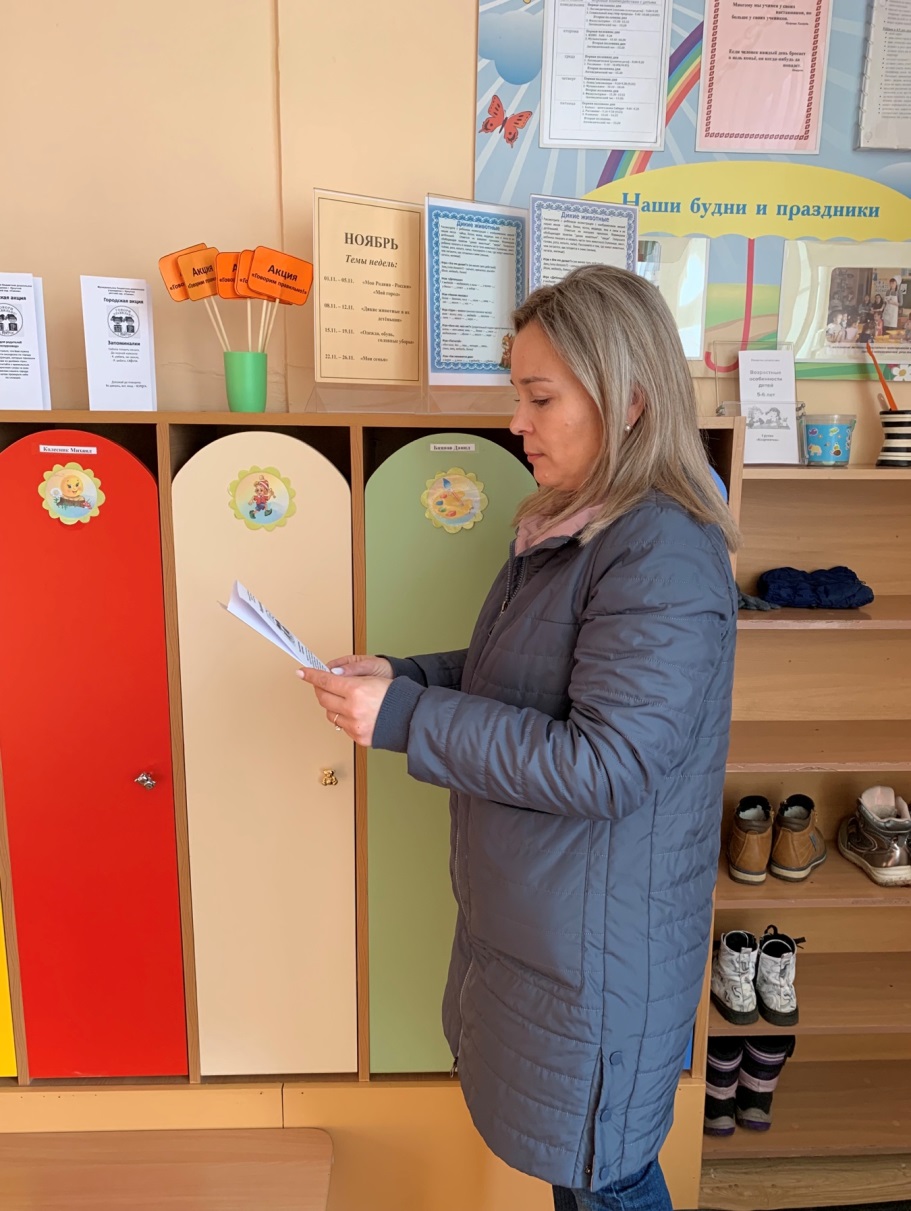 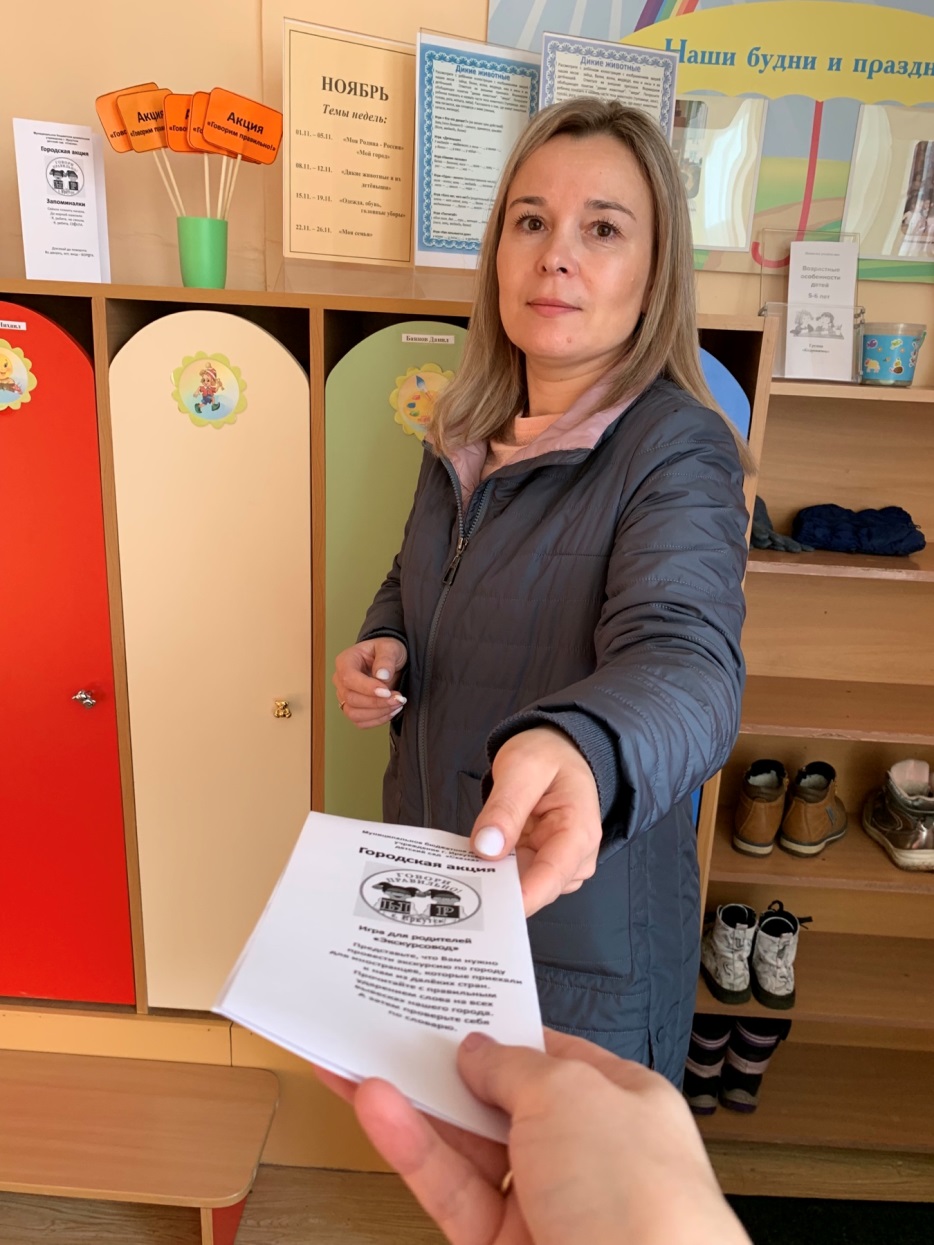 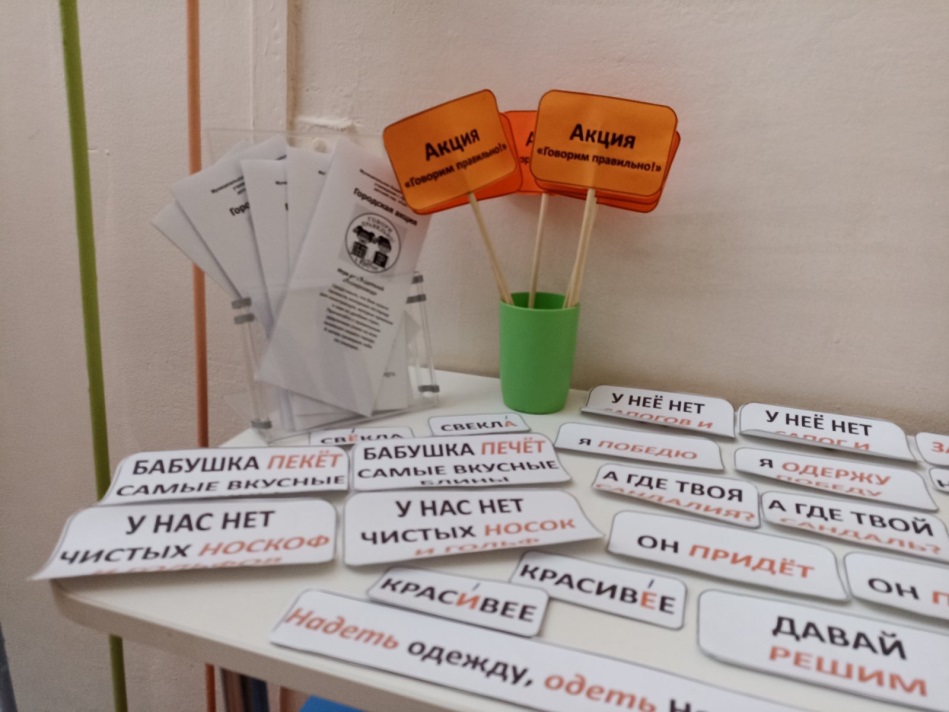 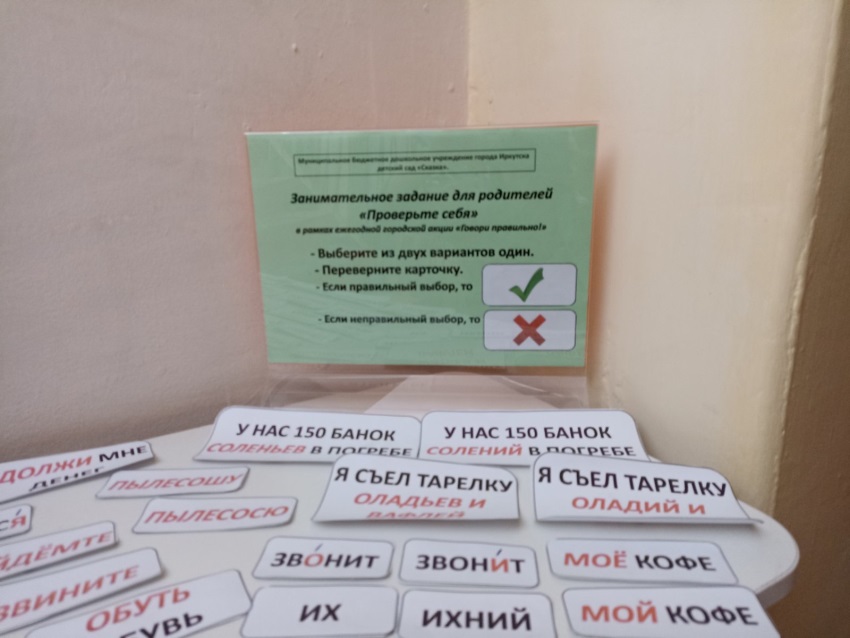 Упражнение  для родителей «Проверьте себя»
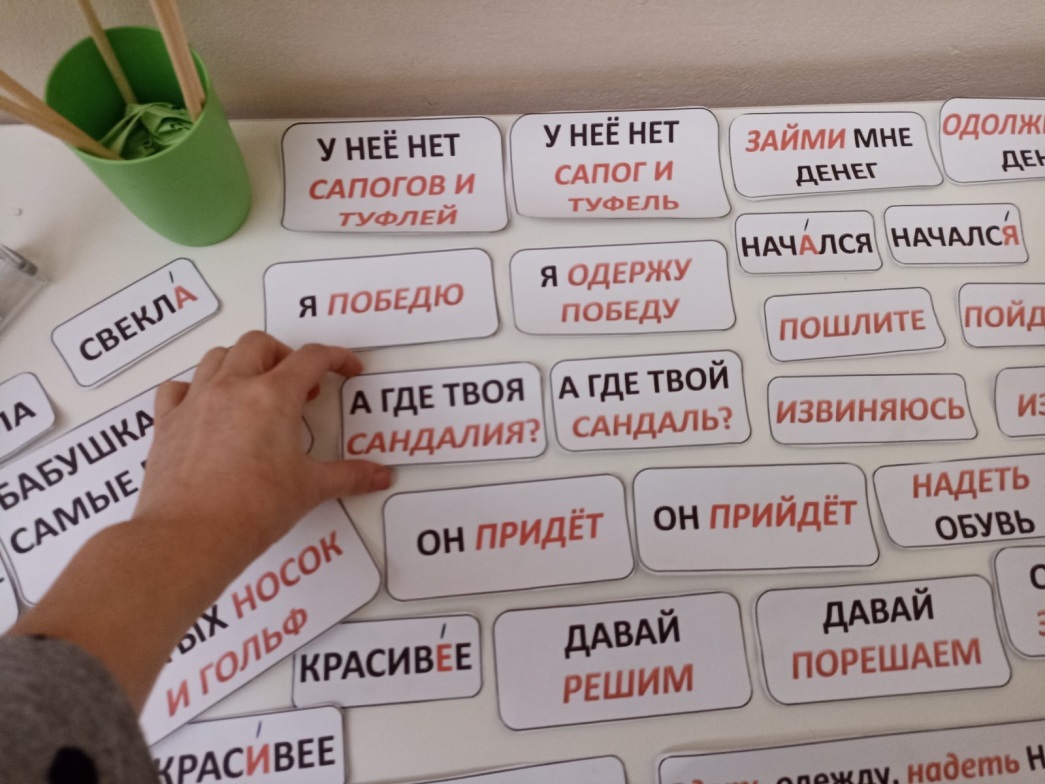 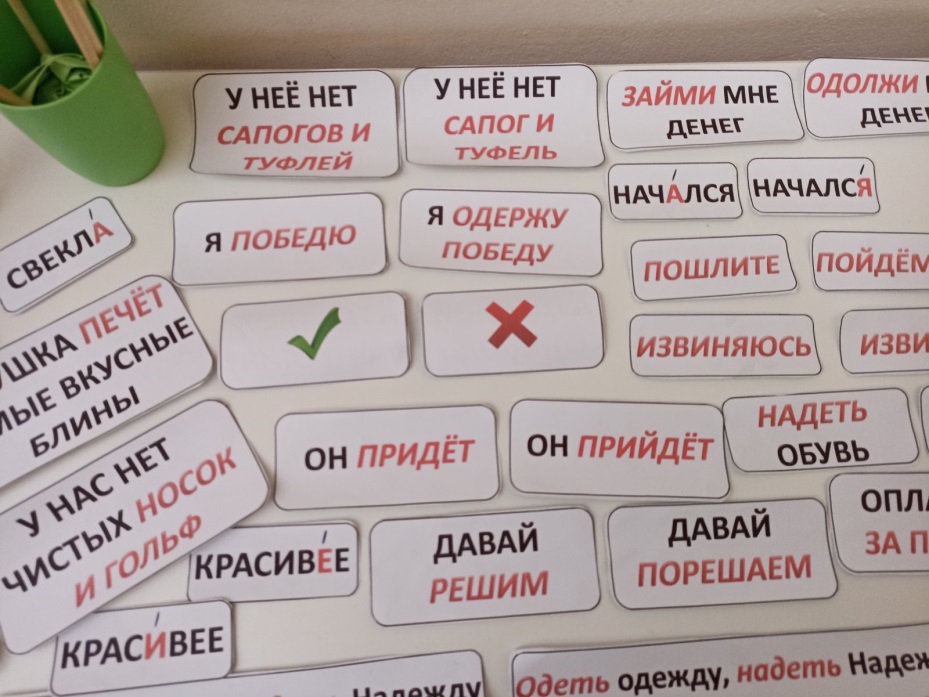